PROMOCIÓN INDUSTRIAL Y DESARROLLO LOCALPLANIFICACIÓN Y GESTIÓN DE MUNICIPIOS INDUSTRIALES, INNOVADORES Y EXPORTADORES
Programa de formación
Porqué del programa formativo
Análisis de perfiles industriales (IERAL)
Perfiles de municipio/comuna
Entrevistas gestores industriales
Perfiles de gestores
Necesidades e intereses de formación/consolidación de conocimientos
Programa adaptado a
Necesidades detectadas
Preferencias manifestadas
Contenido del Programa
Actividad formativa
1.- Elaboración de planes locales de desarrollo industrial
1.a. Diagnóstico. Identificación de sectores de actividad estratégicos
1.b. Definición de  Retos, Oportunidades: Concreción de Objetivos
1.c. Concreción de Planes de Acción: Definición y gestión de proyectos
1.d. Seguimiento, Evaluación  y control de resultados
2.- Estrategias, acciones e instrumentos para la promoción del desarrollo de empresas industriales
2.a. Acciones de soporte al emprendedurismo (I) (y II)
2.b. Acciones de soporte a las empresas (I) (y II)
2.c. Instrumentos y herramientas de promoción económica, fiscalidad y financiación
2.d. Estrategia de Internacionalización acorde al tamaño y características del tejido empresarial existente
3.- Estructuras de Gobernanza para el desarrollo industrial en los municipios y comunas
3.a. Estructuras de Gobernanza. Cooperación y articulación de Alianzas público-privadas
Contenido del Programa
Jornadas técnicas
A.- Competitividad · Cadenas globales de valor · Industria 4.0
B.- Creación y gestión de clústeres
Destinatarios
Intendentes
Gestores industriales
Equipos técnicos
Empresarios
Ponentes
Docentes
Perfil experto
Ámbito internacional
Expositores
Locales / Internacionales
Conocimiento
Reconocimiento
Buenas prácticas
Interrelación
Bench marking
Objetivo
Medio
Sesiones sincrónicas 
En línea, a través de Zoom
Y además presenciales, en algunos casos
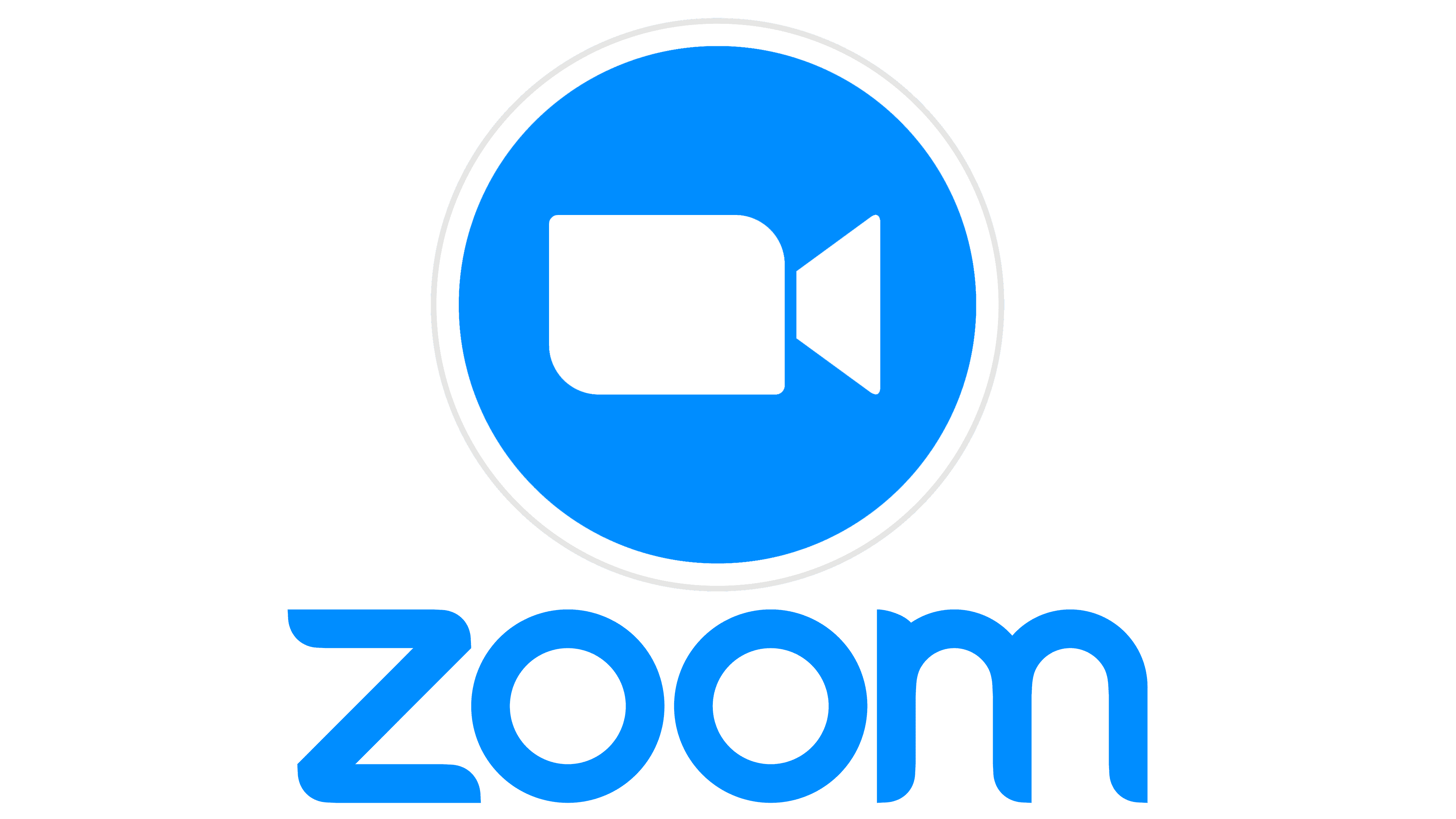 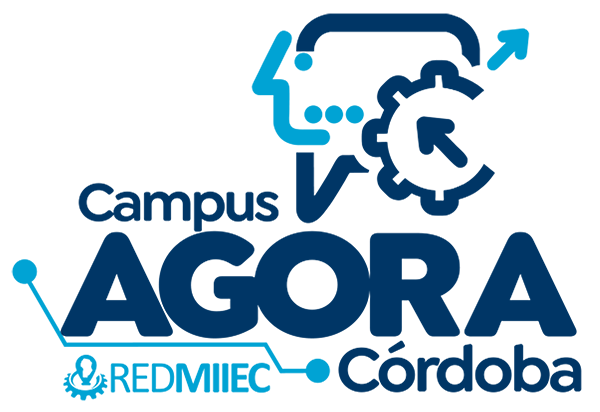 Actividades asíncronas
Consulta de materialesForo de debate
Acceso a recursos complementarios
…
Campus ÁGORA Córdoba
Infraestructura base para el Programa de formación
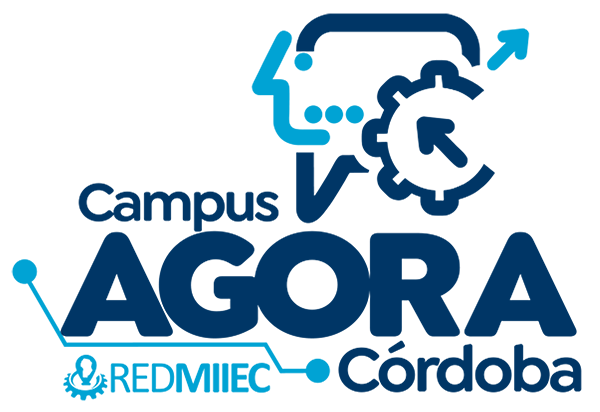 https://youtu.be/eX4P2elFN_g
Programación
Actividad formativa

1.- Elaboración de planes locales de desarrollo industrial
Programación
Actividad formativa

2.- Estrategias, acciones e instrumentos para la promoción del desarrollo de empresas industriales
Programación
Actividad formativa

3.- Estructuras de Gobernanza para el desarrollo industrial en los municipios y comunas
Programación
Jornadas Técnicas